The Other Funds:
Funds Other than 10 and 27
Olivia Bernitt, Auditor
James Rhinerson, Auditor
WASBO Accounting Conference
March 2024
[Speaker Notes: The intent of this presentation is to assist new business managers understand the “Other Funds” at an introductory level.]
GASB Fund Accounting
Balance Sheet

+ Assets
    Cash
    Receivables

- Liabilities
    Debt
    Payables

= Fund Balance
Balance Sheet

+ Assets
    Cash
    Receivables

- Liabilities
    Debt
    Payables

= Fund Balance
Balance Sheet

+ Assets
    Cash
    Receivables

- Liabilities
    Debt
    Payables

= Fund Balance
Change in Fund Balance

+ Revenues
    Taxes
    State Aids    

- Expenditures
    Payroll
    Operations

= Net Change FB
Change in Fund Balance

+ Revenues
    Taxes
    State Aids    

- Expenditures
    Payroll
    Operations

= Net Change FB
Change in Fund Balance

+ Revenues
    Taxes
    State Aids    

- Expenditures
    Payroll
    Operations

= Net Change FB
General Fund 10
Food Service Fund 50
Comm. Svc. Fund 80
[Speaker Notes: Each fund has a balance sheet, revenues and expenditures and will balance. Each fund is self-balancing.]
What is a Fund?
Independent fiscal and accounting entity
Requiring its own set of books
In accordance with special regulations, restrictions, and limitations that earmark each fund for a specific activity or for attaining certain objectives
A general description of WUFAR Funds can be found on pages 5-1 to 5-5 in WUFAR Revision 2023-24.
[Speaker Notes: Independent fiscal and accounting entity that requires its own set of books. 
Each fund has its own restrictions, regulations, etc. that we will get into for this presentation.
Link to the most current WUFAR revision. Pages 5-1 to 5-5 have brief explanation of each fund.]
WUFAR Fund Definitions
Instructional Funds:  Elementary and secondary instruction (i.e. K - 12) activities 
Debt Service Funds:  Transactions related to repayment of general obligation debt
Capital Projects Funds:  Accounts for capital project expenditures financed through general obligation debt or other fund specific sources.
Food and Community Service Funds:  Accounts for food and community service activities. 
Custodial Fund: Accounts for custodial activity, which is primarily related to pupil organizations, parent organizations, and certain scholarships pursuant to GASB 84.
Trust Funds: Accounts for assets held by the district in a trustee capacity for individuals, private organizations, other governments and/or other funds.
[Speaker Notes: These are the different types of accounts]
WUFAR Fund Definitions
Instructional Funds: 10, 21, 23, 27, 29, 91, 93, and 99
Debt Service Funds: 38 and 39
Capital Projects Funds: 41, 46, and 49
Food and Community Service Funds: 50 and 80
Custodial Fund: 60
Trust Funds: 72, 73, and 76
[Speaker Notes: Account numbers based on fund type.]
WUFAR Fund Definitions
Governmental Funds
Instructional Funds, Debt Service Funds, Capital Project Funds, Community Service Funds, Food Service Funds
Proprietary Funds
Food Service Funds
Fiduciary Funds
Custodial Funds and Trust Funds
[Speaker Notes: Account numbers based on fund type.]
Fund 21
Account for special revenue funds that can be used for district operations.  
Not a Trust Fund. Funds held in a trust should be in a Fiduciary Fund (Fund 72).
May have a positive fund balance at year end. Cannot have negative fund balance at year end.
[Speaker Notes: Mostly consisted to donor gifts in the past.
Donation in 1 year that spans multiple years can go into 21 with expenditures coming out in future years.
More student activities that are not fiduciary in this account now due to GASB 84
Must be used for the purpose they are intended for
Fund 21 is not a trust fund]
Fund 21
Mostly contributions from gifts and donations from private sources for which no repayment or special service is expected.
May include student or other groups activities that no longer meet the definition of fiduciary.
Must be expended pursuant to donor restrictions or board commitments.
[Speaker Notes: Mostly consisted to donor gifts in the past.
Donation in 1 year that spans multiple years can go into 21 with expenditures coming out in future years.
More student activities that are not fiduciary in this account now due to GASB 84
Must be used for the purpose they are intended for
Fund 21 is not a trust fund]
Private Contributions
Record in Fund 21 when the expenditures will not occur in the same year as the revenue. Fund 21 activity is excluded from the shared costs calculation.
Record in Fund 10 when all of the expenditures will occur in the same year as the revenue.
Should be recorded in funds 27, 29, 38, 39, 49, 50, 72, 80, 99 if the contribution relates to the purpose of that fund.
[Speaker Notes: We suggest using 21 when spanning years as it is excluded from shared costs. So if revenue comes in one year and expense are over next few years, shared cost not impacted.
If all in same year can use 10 as they would net and would not impact shared costs
Typically, would be recorded in 291. If specified for a certain purpose for a different fund. Most commonly we see donations related to capital projects. We would recommend this be coded to 291 in 49 and expenditures coded to 49 as well.
Add food service donations as well]
Fund 38 and Fund 39
Transactions related to repayment of general obligation debt, such as bonds, state trust fund loans, promissory notes
Debt tax levies should be recorded directly into these funds.
Remaining funds may not be used for any other purpose as long as a related debt remains.

DPI Debt Webpage
Debt transaction template and example
Transfer of Fund 39 Accumulated Balance
Fund 38 and Fund 39
Fund 38
Transactions for debt issued without referendum approval.
Within the Revenue Limit.
Fund 39
Transactions for debt issued with referendum approval.
Outside the Revenue Limit.
Remaining funds transferred from Fund 39 to Fund 10 will receive a revenue limit penalty equal to the amount transferred.
Debt Schedules
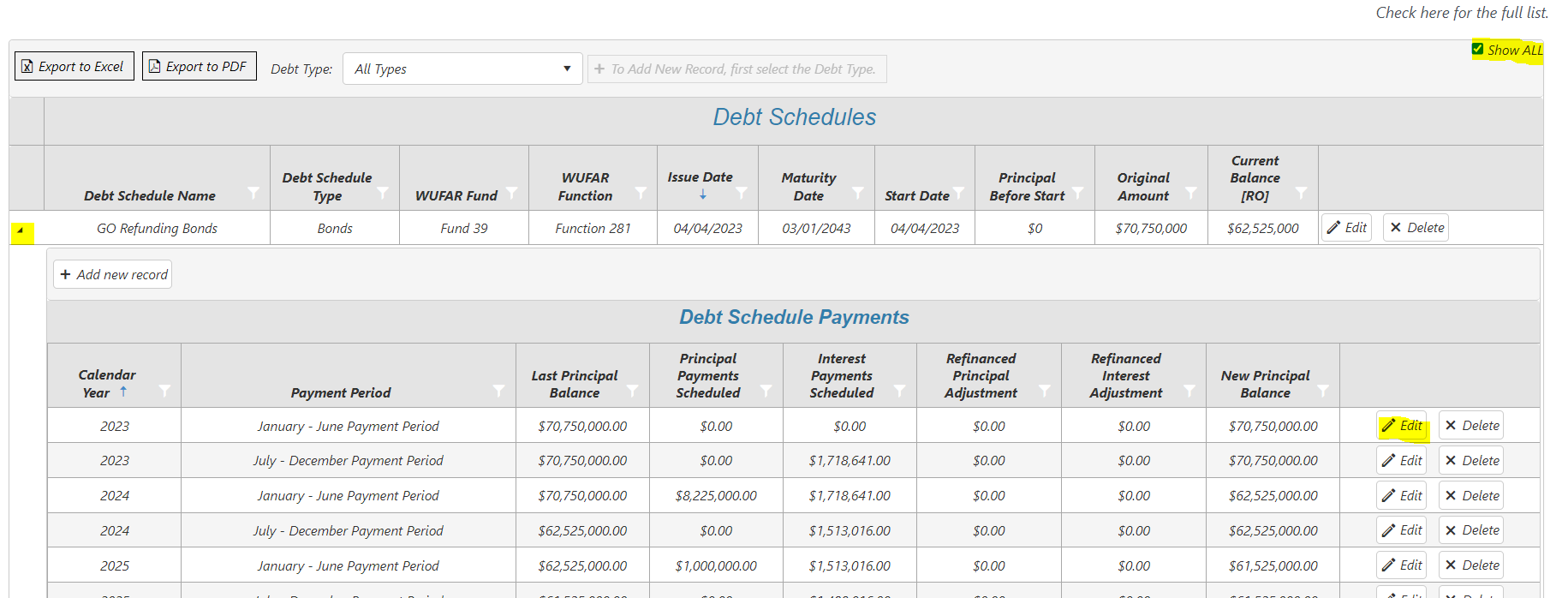 Fund 41 - Capital Expansion Fund
Projects financed with a tax levy per Wis. Stats. 120.10(10m)
Levy is within the Revenue Limit
Revenues cannot be redirected to use for general operations or routine maintenance
Requires approval at Annual Meeting
Resolution must be sent to DPI
Restricted to eligible capital expenditures
Acquiring and remodeling buildings and sites
Maintenance or repair expenditures that extend or enhance the service life of building, building components, sites, and site components
Equipment and furnishing NOT ALLOWED
[Speaker Notes: explain what we mean for within revenue limit]
Why use Fund 41?
Expenses amortized over length of time

In year of spending - reduces shared costs in aid formula
Can reduce the impact of negative tertiary aid for districts in that position
Smooth out aid for positively aided districts.
Fund 41 - Amortizing Expenditures Over Time
Fund 46 - Long-term Capital Improvement Trust Fund
A school board may establish a “trust” to fund capital improvement projects per their ten-year long-term capital improvement plan.  
REQUIREMENTS - Getting Started
Board approved 10-year capital improvement plan.
Board resolution to establish a trust.
Creation of a segregated bank account.
[Speaker Notes: Document Submission to Roger Kordus to use 46 in DPI Reporting Portal:
Official Board minutes approving the long-term capital improvement plan.
Signed resolution creating the Long-term Capital Improvement Trust Fund or official minutes documenting the creation of the fund.
Documentation that confirms the existence of a segregated bank/investment account.]
Fund 46 - Restrictions
Funds may only be accessed five years after the establishment of the “trust” fund.
Funds must be physically deposited and held in a segregated bank/investment (separate and distinct from other district accounts) until they are expended for capital improvement projects per the district’s plan.
Funds invested as per sec. 66.0603, Wis. Stats.
[Speaker Notes: Five years and one day after the first deposit.
If your district is going to transfer money to Fund 46 this year, the district needs documented of the deposit from the bank on or before July 30 of the current year]
Fund  49 - Other Capital Projects Fund
Primarily Funded with Borrowing Proceeds
 Bonds, Promissory Notes, State Trust Fund Loans
Capital projects funded through other sources of revenue may be accounted for in Fund 49
Donations specified for the capital project
Proceeds from the sale of capital assets if board approves proceeds to be used for future capital expenditures
[Speaker Notes: Mostly see this with proceeds from debt that go into 49 as revenue but can also have donations or proceeds from sale of capital assets.
Expenditures also would go into 49
Funds 42, 43, 46, 47 are not presently assigned by DPI for reporting purposes, and if used they will roll-up into Fund 49. 
Add something about what distinguishes the 3]
Additional Capital Projects Fund Information
Summary of Capital Project Funds 
Capital Expansion Fund - Fund 41 
Long-Term Capital Improvement Trust Fund - Fund 46
Capital Expansion Fund 41 Presentation
Capital Projects Funds 41 and 46 Presentation
Capital Projects Funds Webpage
[Speaker Notes: Summary lists the 3 and the differences between the 3. 
Documents specifically to 41 and 46
And the capital projects webpage]
Fund  50
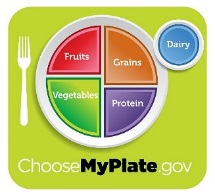 All revenues and expenditures related to the district’s food service activities are recorded in this fund
A fund balance in the Food Service Fund is permitted
A deficit in the food service fund must be eliminated with an operating transfer from the general fund.
Maximum transfer from Fund 10 if no Fund 50 deficit is limited to amount necessary to cover a current year deficit in a particular food service program (National School Lunch, Breakfast, Ala Carte, etc.)
[Speaker Notes: All food service activity is in 50
Deficit fund balance is not allowed and would be eliminated with a transfer from general fund.
Can transfer with a total fund balance if there is a deficit in a program. Can only cover deficit of specific program.
Keep the BOE informed about the status of this account when they are talking about meal rate each school year.]
Fund 60
Primarily related to pupil organizations, parent organizations, and certain scholarships.
District does not have administrative involvement related to these funds.
[Speaker Notes: A recipient government has administrative involvement if, for example, the government monitors secondary recipients for compliance with program-specific requirements, determines eligible secondary recipients or projects, even if using grantor-established criteria, and has the ability to exercise discretion over how funds are allocated. 
Most of the districts determined they had administrative involvement and moved the funds to 10 or 21.]
Fund 60
All Fiduciary Funds reporting now require a:
Statement of Fiduciary Net Position
Statement of Changes in Fiduciary Net Position
Revenues and Expenditures disaggregated by source and type
Includes custodial funds in Fund 60
[Speaker Notes: Along with the changes in your accounting system and the annual report, the following should also be reported in the district financial statements.]
Fund  72
Private-Purpose Trust Fund Requirements:
Meets trust requirements
Includes all trusts that are not Pension, OPEB, or Investment Trust Funds
Government controls the assets
Assets fiduciarily derived
[Speaker Notes: Must be held in a trust or trust equivalent which was also part of GASB 84. Does not include employee benefit trusts in 73.]
Fund  73 – Employee Benefit Trust Fund
Accounts for resources held in trust for formally established defined benefit plans, defined contribution plans, or employee benefit plans
Must be legally established in accordance with state statutes, federal law, and IRS requirements
Legally irrevocable trust
Created as a mechanism for districts to fund post-employment benefit obligations
[Speaker Notes: Fund 73 is a legally irrevocable trust that is established in accordance with state statutes, federal law and IRS requirements. 
This is to prefund the post employment benefits instead of funding on a pay as you go basis.]
Fund  73 – Employee Benefit Trust Fund
Not required to use Fund 73
Fund 73 accumulates resources to pay future benefits
Pay-as-you-go pays benefits out of Fund 10 as paid
Does not reduce long-term liability 
Both options require actuarial study
District makes payments to the trust (Fund 73) from the governmental funds (Funds 10, 27, 50, and 80) to fund annual obligations.
Fund 73 pays the retiree benefits.
[Speaker Notes: This is not required. Districts can used this to prefund their future benefits rather than pay as you go out of 10.
Need to have a full actuary study for both options every 2 years. Those who have a fund 73 are required to send us the updated study as well as any table updates they receive in alternate years.
When contributing to the trust, the district expends the payments out of 10, 27, 50, etc. at the time of contribution. Fund 73 then pays the retiree benefits in future years.]
Fund  73 – Employee Benefit Trust Fund
Reduces long-term unfunded obligations.
Costs in F27 are aidable up to the ADC if one of the three criteria are met.
Contribution = ADC (Actuarially Determined Contribution)
Contribution (73R 951) is 5% greater than the expenditures out of the trust for OPEB (73E, Objects 991 and 994)
Same as number 2 but looking at 3 years
[Speaker Notes: The contribution to the trust is aidable for the Fund 27 portion up to the ADC if one of the 3 criteria described on the slide is met. The ADC is calculated by the actuary and either included in the study or provided through a separate table. 

Update language from new presentation]
Fund  73 – Additional Information
Fund 73 - Sample of Activity
Fund 73 - Account Descriptions
Employee Benefit Trust Fund Webpage
Factors to consider when establishing a trust
FAQ
Fund 73 Requirements
Categorical Aid Eligibility Spreadsheet
[Speaker Notes: The first attachment is the sample journal entries related to Fund 73, from the contribution to the trust, the payment of benefits out of the trust and the implicit rate subsidy. I did go through and update to the Fund 73 documentation about a year ago. These can be found on the Employee Benefit Trust Fund Webpage.]
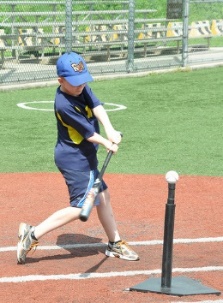 Fund  80
Community Programs and Service Fund website
Community Service Fund Overview 
The authority for a school board to operate Community Programs and Services (Fund 80) is established under sec. 120.13(19), Wis. Stats., and PI 80. 
120.13(19) concludes with this sentence:  
The school board may not expend moneys on ineligible costs, as defined by DPI by rule. 
Costs associated with such programs and services shall not be included in the school district's shared cost under s. 121.07 (6).
[Speaker Notes: If the district allows a Fund 80 program to use any of their facilities and does not charge them for this usage, the district is in violation of this long-standing statute.]
Fund  80
Community Programs and Service Fund website
Community Services Fund Overview 
Fund 80 is mostly funded by local taxpayers. 
It is not a factor in the equalization aid calculation.
Chapter PI 80 Community Programs and Services was created per 2013 Wisconsin Act 306. Effective Date: May 1, 2015. Community Services Fund 80
Fund  80
Chapter PI 80- COMMUNITY PROGRAMS AND SERVICES
PI 80.01  Purpose.
PI 80.01(1)(1) Under s. 120.13 (19), Stats., the school board of a common or union high school district, a unified school district, or a 1st class city school district may establish and maintain community education, training, recreational, cultural, or athletic programs and services, outside of its regular curricular and extracurricular programs for pupils.
(2) The purpose of this chapter is to define which costs are ineligible under s. 120.13 (19), Stats.
PI 80.02  Ineligible costs. A school board may not expend moneys on ineligible costs for community programs and services. The following are ineligible costs:
[Speaker Notes: Open to all district residents - Age appropriate 
Scheduling does not limit participation of most interested individuals
All expenses must be actual and additional
If Fund 80 was dissolved so the program/activity would end.]
Fund  80
Chapter PI 80 – Ineligible costs
(1) Costs for any program or service that is limited to only school district pupils.
(2) Costs for any program or service whose schedule presents a significant barrier for age-appropriate school district residents to participate in the program or service.
(3) Costs that are not the actual, additional cost to operate community programs and services under s. 120.13 (19), Stats.
(4) Costs that would be incurred by the school district if the community programs and services were not provided by the school district.
[Speaker Notes: Open to all district residents - Age appropriate 
Scheduling does not limit participation of most interested individuals
All expenses must be actual and additional
If Fund 80 was dissolved so the program/activity would end.]
Does a program or service belong in Fund 10 (the General Fund) or Fund 80?
It is the Board of Education and the Administration who decide what meets the criteria to be in Fund 80. 

Districts are encouraged to use the “Decision Tree for potential Fund 80 Community Programs and Services” Final-Decision-Tree-for-Potential-Fund-80-Programs.pdf  before proceeding with a change. 

If you unsure if it belongs in Fund 80, reach out to DPI first.
[Speaker Notes: If you have specific questions please contact dpifin]
Fund 80
Community Service expenditures are required to be audited under 2013 Act 306.
If ineligible costs are found during the audit, they are reported by the auditors to DPI.
DPI must reduce the district’s allowable revenue limit authority the following year by the amount of the ineligible expenditures; structured as a negative exemption rather than a reduction to the district’s base.
Audit procedures included in WI School District Audit Manual.
Fund  99
Optional use when District is fiscal agent of cooperative.
Can also account for in Fund 10.
Special education cooperative programs must be in Fund 27.
Requires an agreement per Wis Stats 66.0301
Package and Cooperative Funds Webpage
[Speaker Notes: Significant amount of resources on the webpage related to Fund 99.]
Fund  99 Accounting
Participating districts pay their portion to host district.
Host district transfers its share of costs from Fund 10.
All program expenditures paid from Fund 99. 
No fund balance or deficit allowed.
[Speaker Notes: We do see some deferred revenue related to Fund 99.]
THANK YOU!
Olivia Bernitt, School Finance Auditor
608-261-2137
Olivia.Bernitt@dpi.wi.gov 
James Rhinerson, School Finance Auditor
608-266-7692
James.Rhinerson@dpi.wi.gov 	

Visit our website: DPI School Financial Services
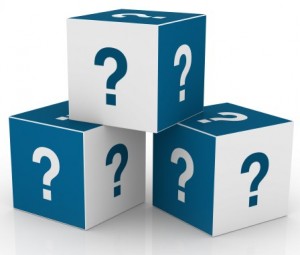 [Speaker Notes: Questions?]